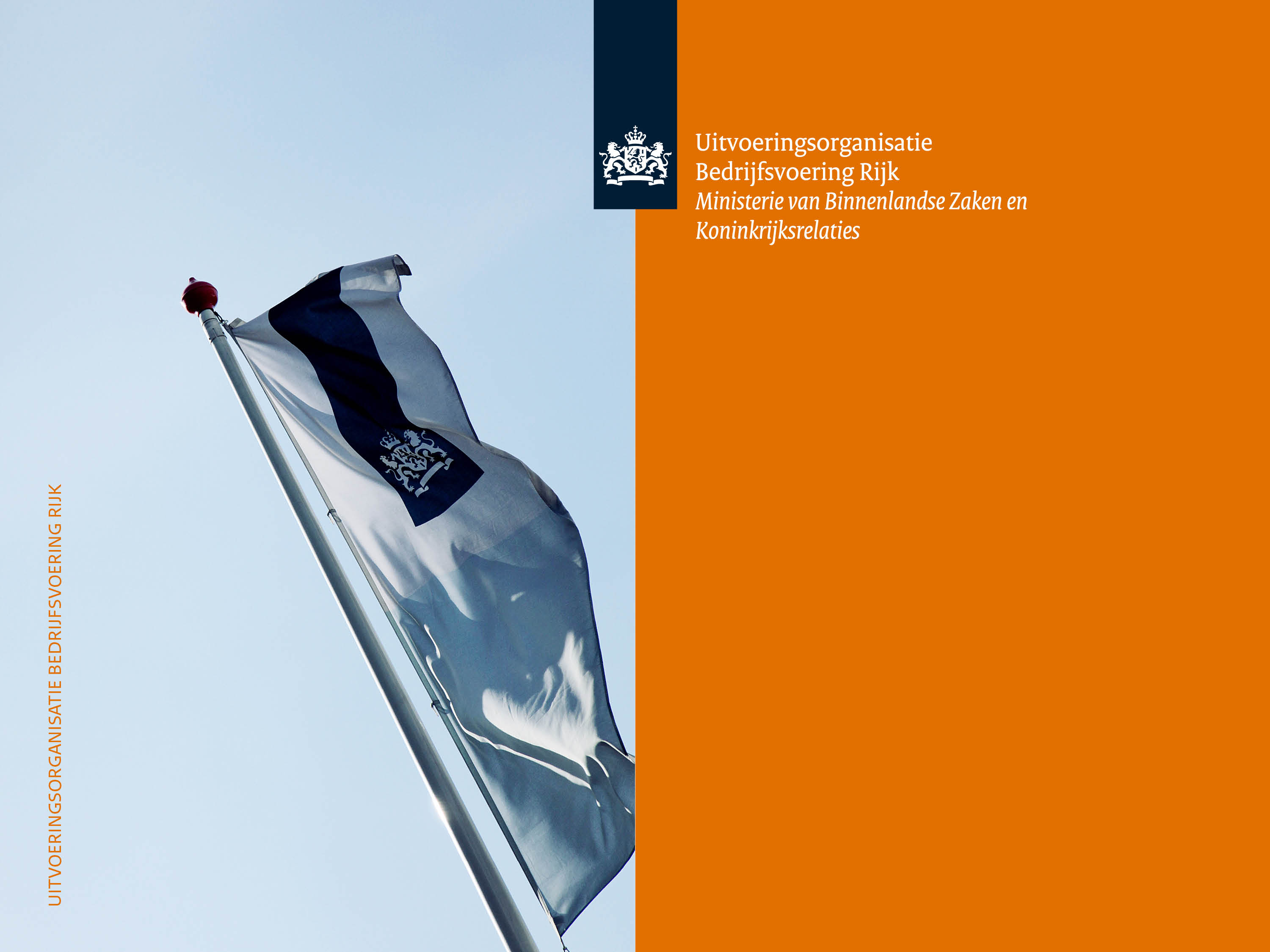 1
17-03-17
Gebruikersbijeenkomst
Data.overheid.nl
Den Haag | 17 maart 2017
2
Programma
17-03-17
12.00 - 12.45 Inloop & Lunch
 
12.45 - 13.05 Hayo Schreijer (data.overheid.nl) - Introductie & stand van zaken
13.05 - 13.25 Jelle Verburg (data.overheid.nl) - Data-inventarisatie en voorlopige resultaten
13.25 - 13.45 René Paré (Mad Emergent Artcenter) - Mobilisatie van data-leveranciers en de impact van hackatons
13.45- 14.05 Marianne de Nooij (Provincie Zuid-Holland) - Het actief openbaar maken van GS-besluiten en onderliggende stukken
14.05 - 14.35 Pauze 

14.35 - 14.55 Arjen Hof (Civity) - Dataplatform & Slim Melden
14.55 - 15.15 Stella Brenninkmeijer & Joost Verhagen (Maresias) - Toegankelijk maken van (open) data door visualisatie
15.15 - 16.15 VNG/KING (Geert-Jan Bruinier) + Dataplatform (Anke de Boer) + Gemeente Drechtsteden (Joop Bruurs) - Terugkoppeling over ontwikkeling en behaalde resultaten Gemeentelijke High Value Datalijst
16.15 - 16.30 Nabespreking & afsluiting

16.30 Borrel + hapjes
3
17-03-17
Hayo Schreijer
1. Introductie & Stand van Zaken
4
17-03-17
Jelle Verburg
2. Data inventarisatie
5
17-03-17
Inhoud
Proces inventarisatie
Uitkomsten inventarisatie
Evaluatie
6
Proces inventarisatie: wat ontvangen de data-eigenaren?
17-03-17
Data.overheid.nl stelt voor elke data-eigenaar een excelsheet samen op basis van de beschikbare inhoud van het data register; de actuele situatie als uitgangspunt
Niet alle velden in de sheet! Alleen allernoodzakelijkste + link naar dataset op data.overheid.nl. 
Start: week 23 januari 2017
7
17-03-17
Werkwijze: wat doen de data-eigenaren?
Nalopen datasets in Excel. 
“OK” plaatsen bij elke regel.
“Niet OK” indien issue. Toelichting gebruiken.
Zelf dataset aanpassen in data.overheid.nl (“Aangepast” plaatsen) 
OF na inventarisatie met ondersteuning KOOP aanpassen doorvoeren.
8
17-03-17
Wat inventariseren?
Open data
Dataset met beperking
Geplande datasets met datum
In onderzoek zijnde datasets
Gesloten datasets met verwijzing naar uitzonderingsgrond
9
17-03-17
Uitkomsten inventarisatie
Resultaten in Kamerbrief; verwachting is april
Ruim 60% van alle data-eigenaren heeft meegedaan
Positieve groei in datasets; meer nieuwe datasets komen naar voren
10
17-03-17
Uitkomsten inventarisatie
Controle op metadata
Meer provinciale en gemeentelijke datasets (voorbeeld: Drenthe en Zwolle)
Beter zicht op datasets
11
17-03-17
Evaluatie
Positieve geluiden over de inventarisatie
Inventarisatie maakt men ‘bewuster’
Verbetering inzicht in datasets 
Minder werk data-eigenaren
12
17-03-17
Afsluiting
Inventarisatie creëert beter overzicht data-eigenaar en data.overheid.nl
Bij vragen/opmerkingen contact ons via:
data@koop.overheid.nl